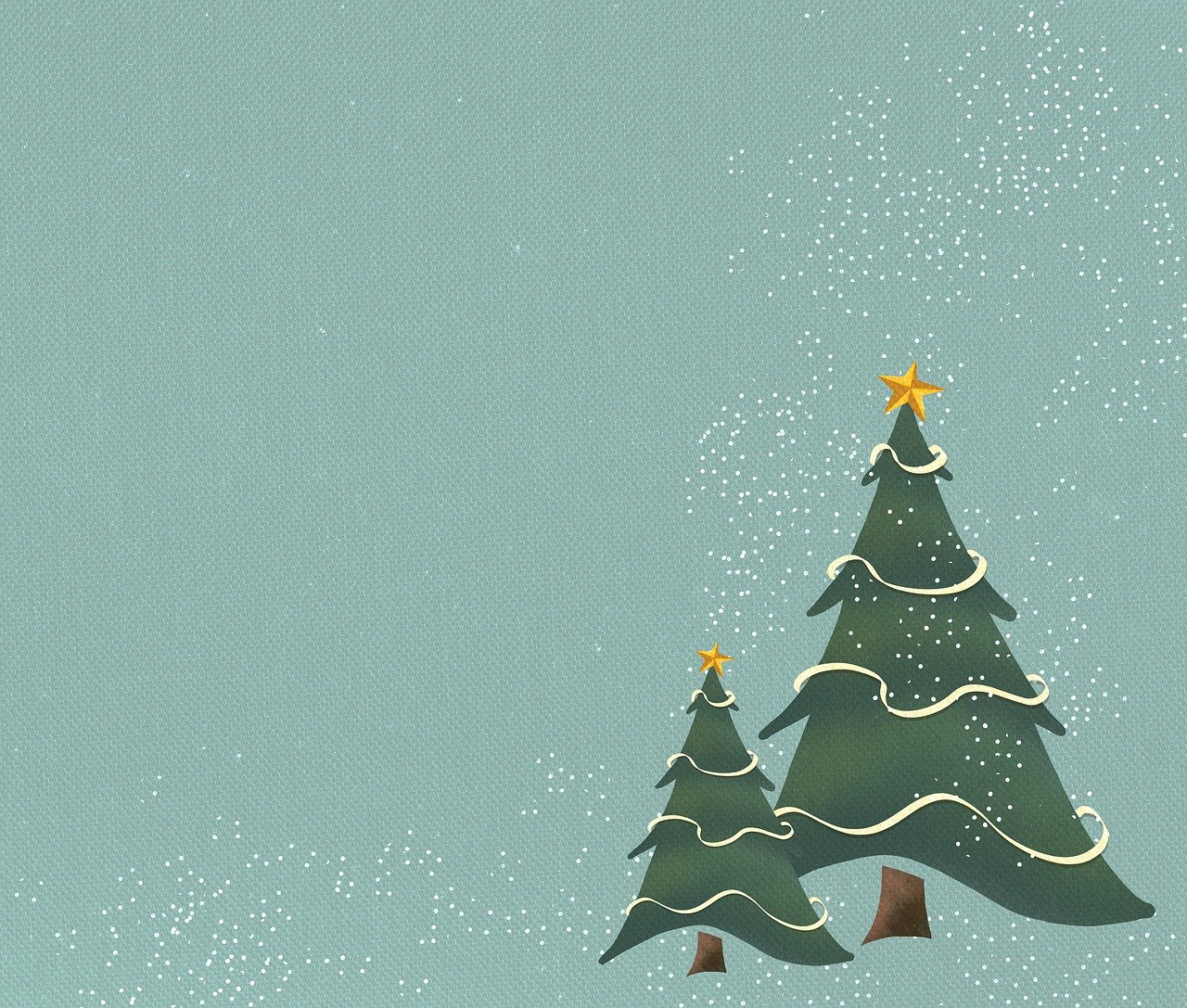 Frohe Weihnachten!
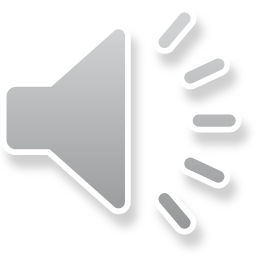 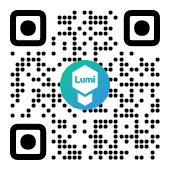 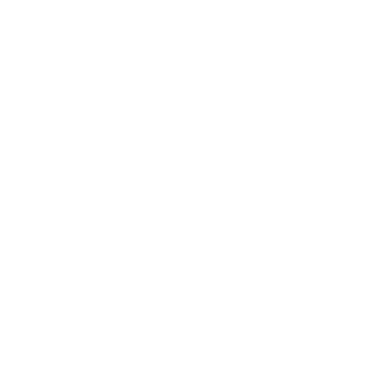 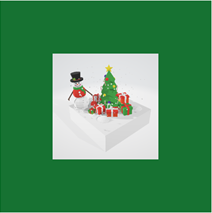 Frohe Weihnachten und ein gesegnetes Jahr wünscht Dir, liebe Maria Mustermann, von ganzem Herzen

Dein Max Mustermann
MPZ LKL Borna